Ritošais sastāvs un vilce#7 Vilces aprēķini – 3. daļa
Doc. J. Eiduks
D. Bušs
davis.buss@rtu.lv
Mob. 26378147
Fizikālais modelis
Aizstājam patieso vilciena sastāvu:
Vilciena sastāvs
Lokomotīve
Ar fizikālo modeli:
Sastāva viduspunkts
Vilcējspēks Fk
Bremzēšanas spēks BT
Sastāva pretestības spēks Wk
N.B.! Apskatām spēkus uz riteņa aploces! Vilcējspēks starp lokomotīvi un pirmo vagonu ir mazāks par vilcējspēku uz aploces (Fk) par pašas lokomotīves kustības pretestības/bremžu spēku tiesu.
Matemātiskais modelis
Fizikālo modeli jāapraksta matemātiskā veidā, izmantojot teorētiskās mehānikas atziņas:
Aprakstot vilciena kinētiskās enerģijas izmaiņu:

Tā kā vilcienam kustoties eksistē gan:
 translācijas kustība (taisnvirziena vilciena vagonu un lokomotīves virsbūves kustība),
rotācijas kustība (rotē riteņpāri un lokomotīves vilces dzinēji, reduktori);
Tā rezultātā kinētiskā enerģija jāapskata kā summārā virzes un rotācijas kustības enerģija;
Vilciena kustības vienādojums
Pārveidojot un izsakot:


Jeb risinot vilciena kustības vienādojumu, papildu inerci no rotācijas kustības ņem vērā, izmantojot koeficientu zeta (ζ) – atkarībā no vilciena veida:
Kravas un pasažieru vilcieniem = 120;
Atsevišķi pasažieru dīzeļlokomotīvēm 118; kravas dīzeļlokomotīvēm 112;
Elektrovilcieniem 119; dīzeļvilcieniem 116.
Ja nebūtu rotācijas kustības = 127;
Koeficients zeta
Koeficienta zeta (ζ) fizikālā būtība – parādīt, par cik km/h izmainīsies vilciena ātrums vienas stundas laikā, ja uz vilcienu darbojas rezultējošais spēks 1 N/kN jeb 1 kg/t
Tāpēc mērvienība – km/h2, visbiežāk ζ=120 km/h2.
Attiecīgi īpatnējais spēks +1 N/kN rada:
Ātruma pieaugumu par 120 km/h vienas stundas laikā;
Jeb +2 km/h vienas minūtes laikā;
Jeb +0,033 km/h vienas sekundes laikā.
Rezultējošo spēku diagramma
Lai ērti veiktu aprēķinus dažādiem ātrumiem un dažādiem kustības režīmiem (vilce, izskrējiens, bremzēšana), sastāda rezultējošo spēku diagrammu:
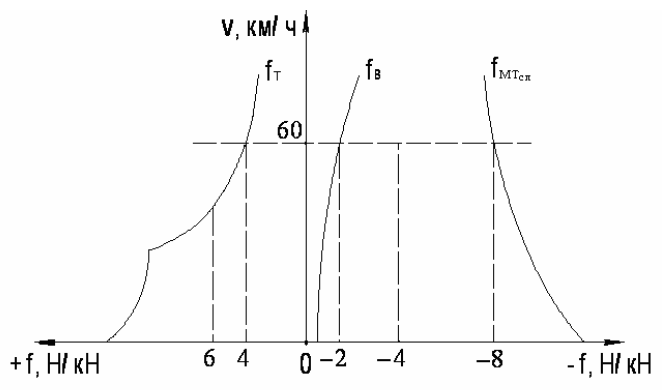 Izskrējienā
Rezultējošie spēki vilcē
Dienesta bremzēšana
Vilcienu kustības vienādojuma risināšana
Risināšanas metodes
Tā kā gan vilces spēki, gan pretestības spēki ir atkarīgi no virkne mainīgajiem (ātrums, koordināta), pie tam sakarības ir empīriskas, vienādojuma risināšana analītiskā veidā ir stipri apgrūtināta;
Vienādojumu risina ar:
tuvinātām analītiskajām aprēķina metodēm;
grafiskās integrēšanas metodēm;
vai skaitliskās integrēšanas metodēm (ar datora palīdzību);
Tuvinātais analītiskais risinājums
Vienādojumu risina nevis visam kustības intervālam, bet gan atsevišķiem posmiem;
Katra aprēķina posma laikā pieņem, ka spēki darbojas nemainīgi;
Aprēķinu posmus izvēlas tā, lai vilciena ātruma izmaiņas posma ietvaros nepārsniegtu:
5 km/h, ja risina bremzēšanu pie ātrumiem zem 50 km/h;
10 km/h pārējos gadījumos (vilce, izskrējiens, bremzēšana virs 50 km/h)
Tuvinātais analītiskais risinājums
Vienādojums analītiskā formā nobrauktā ceļa noteikšanai:
vhi – kustības ātrums i-tā aprēķina posma sākumā;
vki – kustības ātrums i-tā aprēķina posma beigās;
(fk-wk)i – īpatnējie rezultējošie spēki, kas darbojas uz vilcienu i-tajā posmā, pie vidējā ātruma i-tajā posmā
Tuvinātais analītiskais risinājums
Vienādojums analītiskā formā laika noteikšanai (sekundēs), kas nepieciešams dotā posma nobraukšanai:


Kopējo laiku nosakām kā summu pa visiem posmiem.
1. piemērs
Noteiksim, cik garā ceļa posmā vilciens ieskriesies līdz ātrumam 50 km/h:
Lokomotīve 2M62 (P=119 t);
Sastāvs = 57 krauti pusvagoni (q=22,5 t)
Ceļa kāpums = 0 promiles = līdzenums
Sastādām rezultējošo spēku diagrammu vilces režīmam (fk-w’0-w”0)
Spēku aprēķins
Kustības pretestība lokomotīvei:


Kustības pretestība krautiem vagoniem (ritgultņi, salaidņu ceļš, q=22,5):


Rēķināsim pa posmiem 0-10 km/h, 10-20 km/h, tāpēc mums interesē kustības pretestības spēki pie vidējām ātruma vērtībām:
5 km/h; 15 km/h; 25 km/h; 35 km/h; 45 km/h;
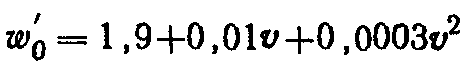 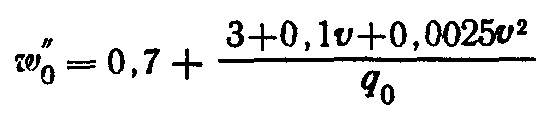 Spēku aprēķins
Vilcējspēks Fk lokomotīvei 2M62:
5 km/h = 32370 kg;
15 km/h = 25200 kg;
25 km/h = 16400 kg;
35 km/h = 12300 kg;
45 km/h = 9700 kg;
Rezultējošie īpatnējie spēki:
Rezultējošo spēku diagramma
Rezultējošo spēku diagrammas formā v=f(ft)
Vilces raksturlīknes formā fT=f(v)
2M62 + 57 vag (q=22,5 t) = 119 + 5130 t
Aprēķins pa posmiem
1. posms – sākuma ātrums 0 km/h, beigu ātrums 10 km/h;
Rezultējošais spēks fT=5,28 kg/t
s1=?
2. posms 10-20 km/h, s2=?
s3=?; s4=?; s5=?
Aprēķins pa posmiem
Brauciena laiks katrā aprēķina posmā:
Δt1=?
Δt2=?
...
Summārais brauciena laiks:
t=Δt1+Δt2+Δt3+Δt4+Δt5=?
Rezultāts
Lai vilciens ar 57 krautiem pusvagoniem (q=22,5 t), kuru velk lokomotīve 2M62 (kopējais sastāva svars 119+5130 t) sasniegtu ātrumu 50 km/h, nepieciešams:
veikt ceļu s=10,68 km;
un to vilciens veic t=1077 sekundes=18 min.
Iecirkņa šķērsošanas aprēķins
Līdzīgā veidā var aprēķināt arī visa iecirkņa vai atsevišķu posmu šķērsošanu, rezultātu sastādot kā ātruma un laika atkarību no koordinātes:
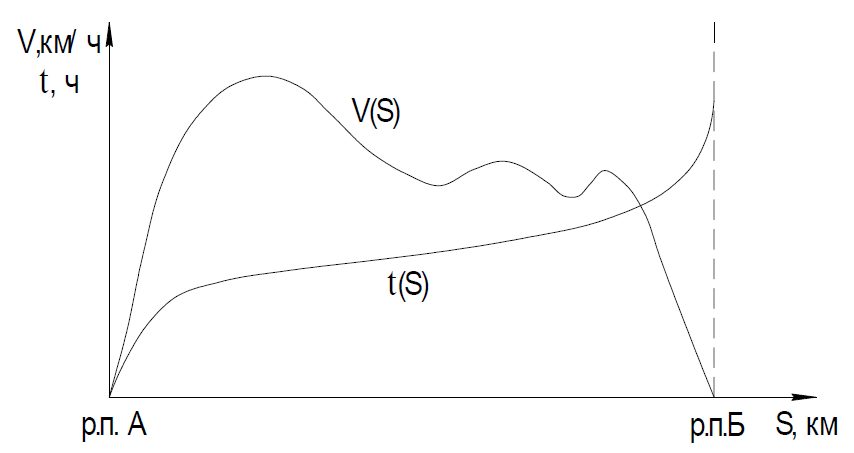 Mājasdarbs
Noteikt ārkārtas bremzēšanas ceļa garumu, kas nepieciešams iepriekš minētā sastāva apstādināšanai!
Bremžu kluči – čuguna, aprēķina berzes koef.:

Bremžu spiedspēks – 7,5 tonnas uz katru vagona asi;
Īpatnējais sastāva bremzēšanas spēks:

Kustības pretestība lokomotīvei izskrējienā:

N.B.! Aprēķini jāveic posmiem ik pēc 5 km/h!
N.B.! Neesam ņēmuši vērā bremžu sagatavošanās laiku, patiesībā ceļš ir vēl garāks!
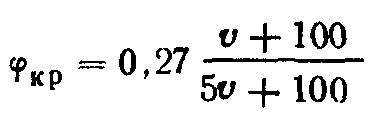 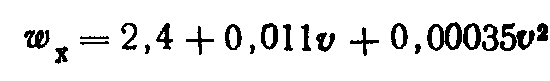 Grafiskā integrēšanas metode
Metode pamatojas uz grafisku sakarību izmantošanu, taču sakarības ir spēkā tikai tad, ja tiek izmantoti noteiktie mēroga koeficienti (no ПТР):
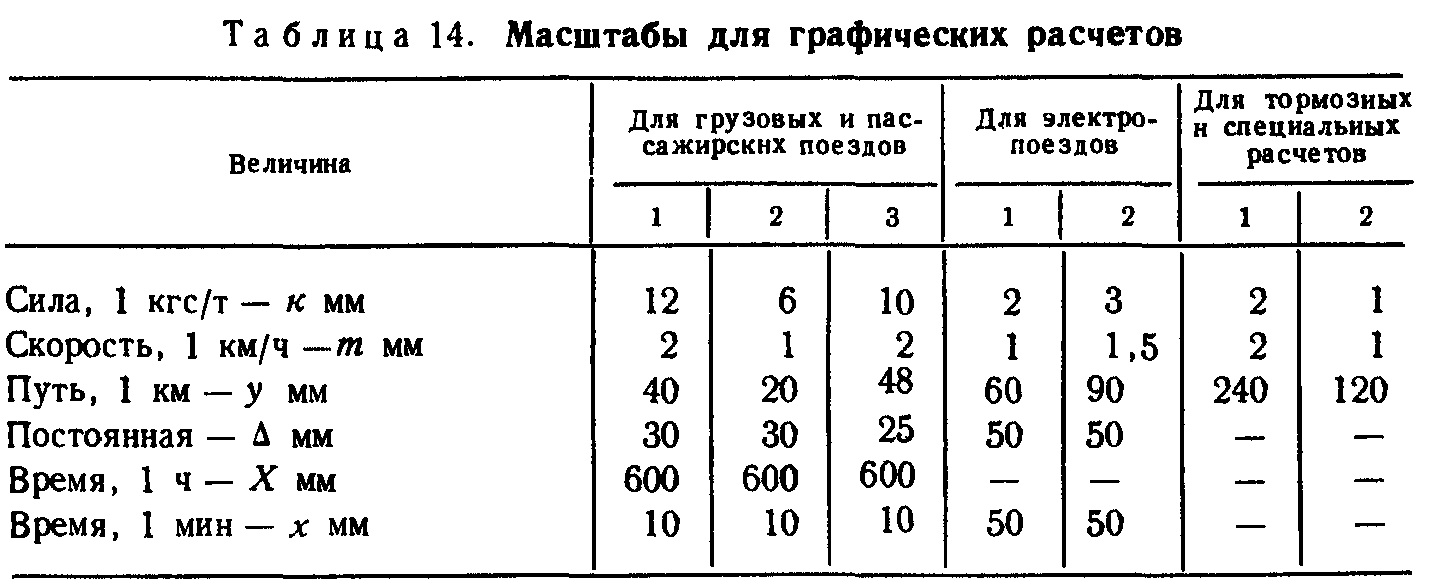 Grafiskā metode
Blakus tiek zīmēts rezultējošo spēku grafiks un vilciena gaitas līkne v(s):
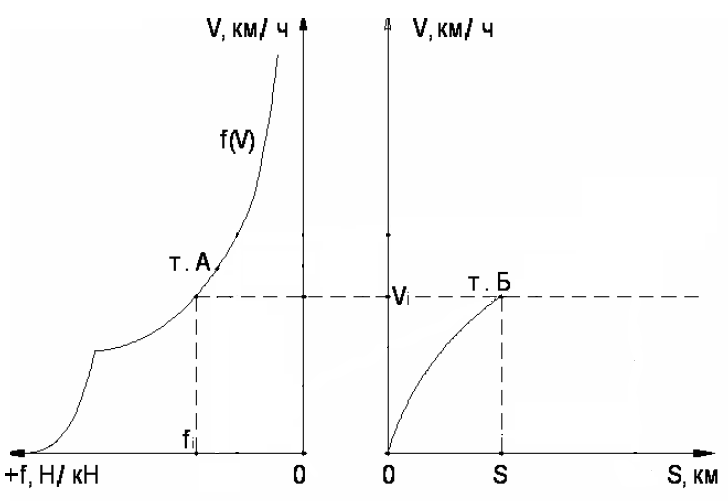 Grafiskā metode
Tiek atlikts nākamais aprēķina ātruma diapazons Δvi:
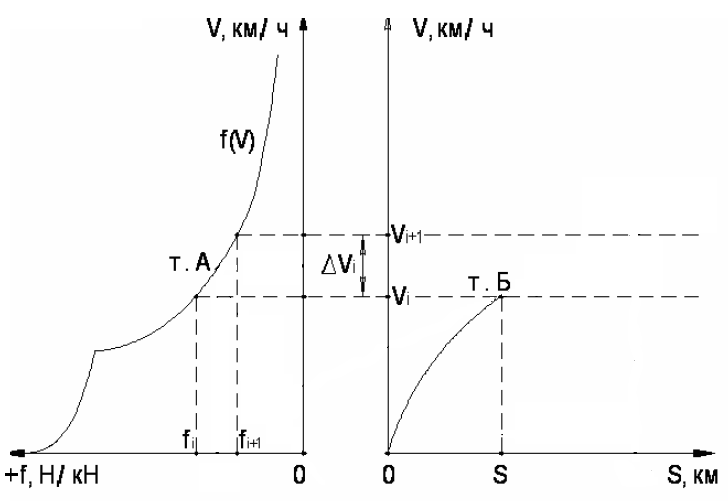 Grafiskā metode
Atrodam rezultējošo spēku vērtību fcpi pie vidējā ātruma intervālā Δvi un novelkam nogriezni AO:
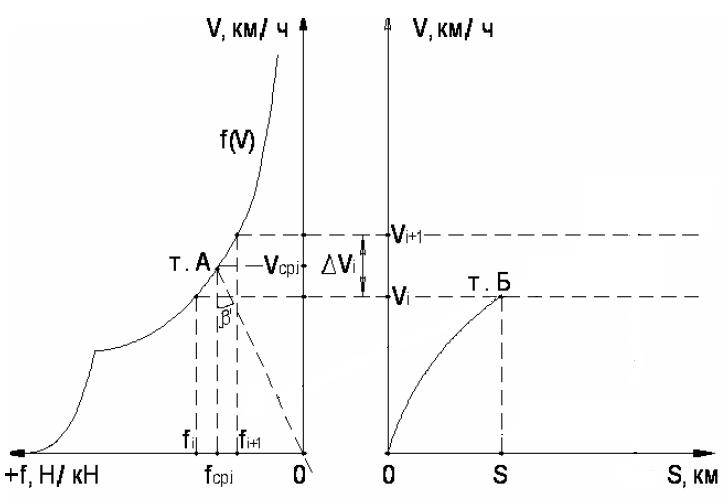 Grafiskā metode
Zīmējam perpendikulu pret AO, tā lai tas ietu caur punktu Б, līdz perpendikuls krusto ātruma intervāla beigu robežu punktā B:
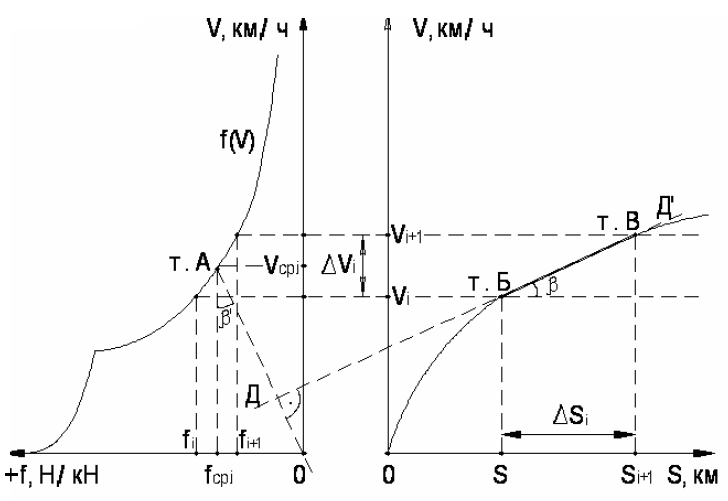 Laika līknes t(s) sastādīšana
Par pamatu kalpo iepriekš sastādītā v(s) līkne:
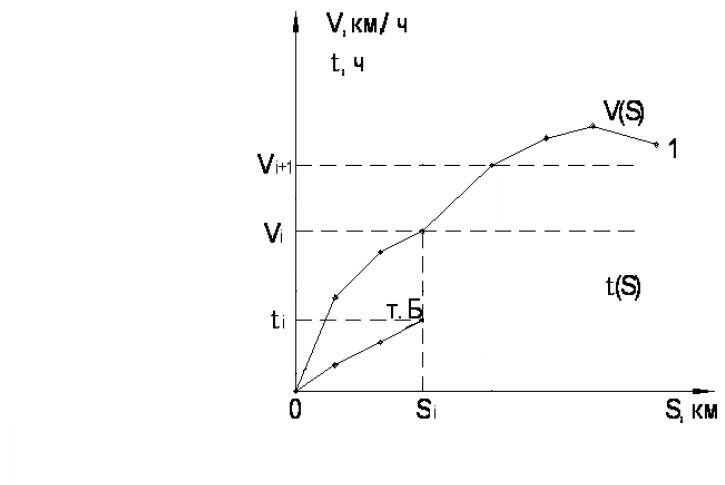 Laika līknes t(s) sastādīšana
Atzīmējam vēl vienu paralēlu ātruma asi v ar mēroga koeficientu Δ:
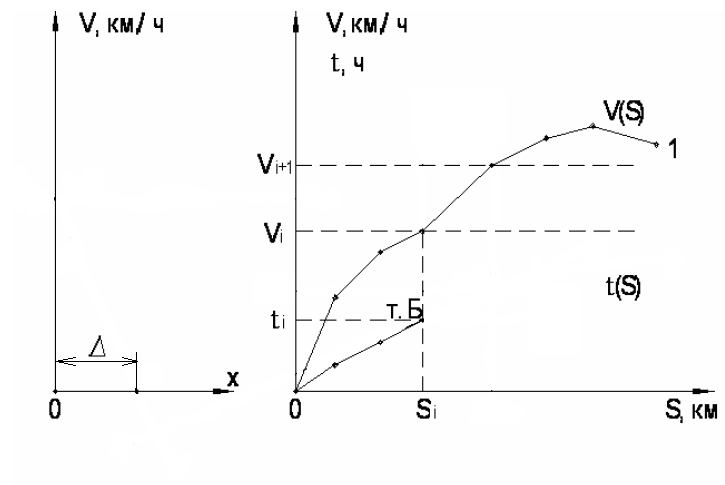 Laika līknes t(s) sastādīšana
Atzīmējam uz šīs ass apskatāmā posma vidējo ātrumu Vcpi:
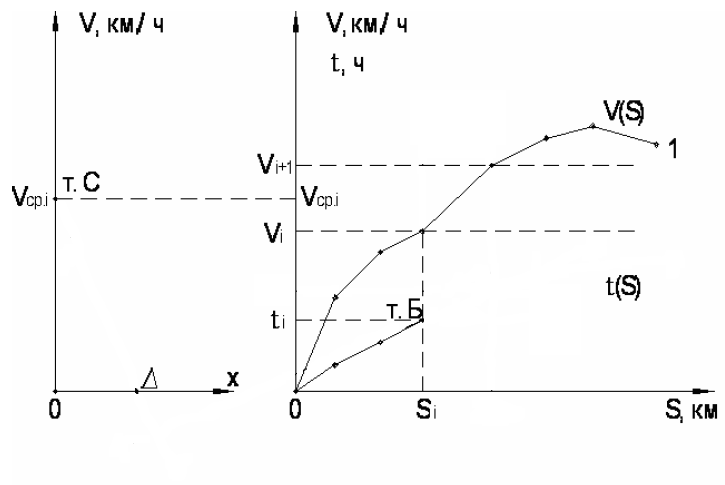 Laika līknes t(s) sastādīšana
Savienojam atzīmēto punktu ar mēroga koeficienta Δ koordinātu:
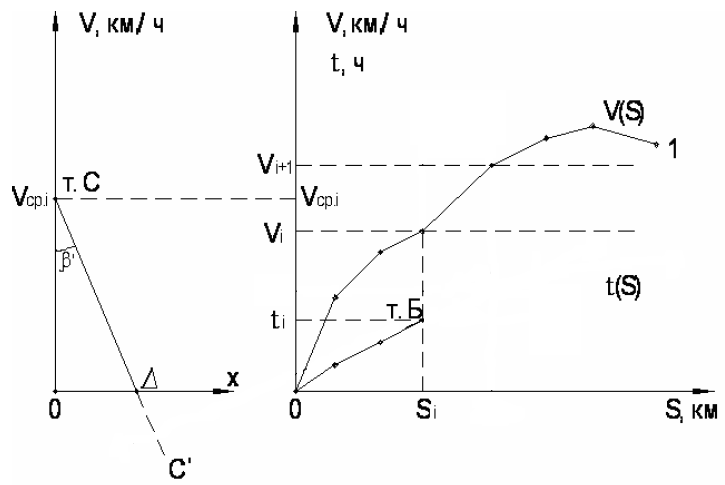 Laika līknes t(s) sastādīšana
Novelkam perpendikulu pret šo taisni tā, lai perpendikuls ietu caur aprēķina posma sākuma laiku ti:
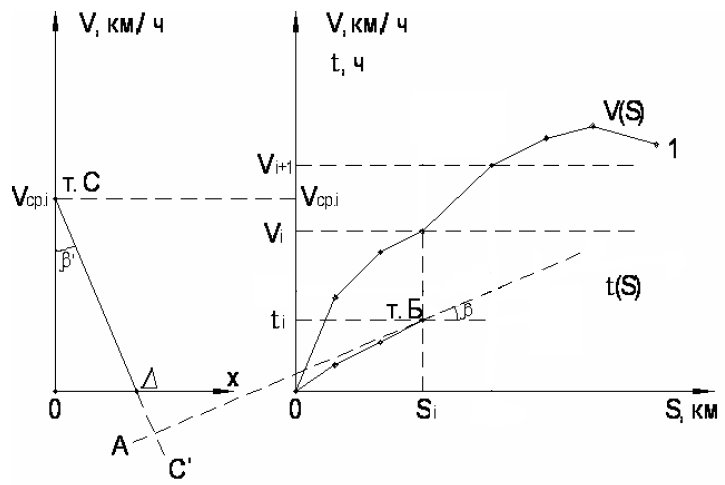 Laika līknes t(s) sastādīšana
Meklējam krustpunktu perpendikulam ar vertikālu taisni, kas apzīmē aprēķina posma beigas, krustpunkts būs laiks ti+1:
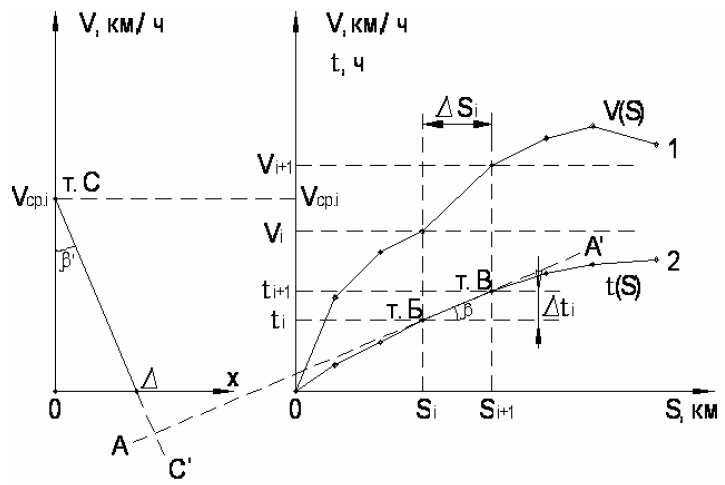 Grafiskā metode
Aprēķinus atkārto analoģiski analītiskajai metodei ar intervāliem:
5 km/h - bremzēšanas režīmā ar ātrumu līdz 50 km/h;
10 km/h – pārējos gadījumos;
Grafisko metodi izmanto gan aprēķinot “ar roku”, gan datorizēti, piemēram, rasēšanas programmā AutoCAD.
Grafiskā metode
Šī metode prasa nelielu treniņu, taču izpildot “ar roku” ir daudz ātrāka, nekā analītiskā.
Mainoties kustības režīmam (vilce, izskrējiens, bremzēšana) tiek ņemtas atbilstošās vērtības no rezultējošo spēku līknes:
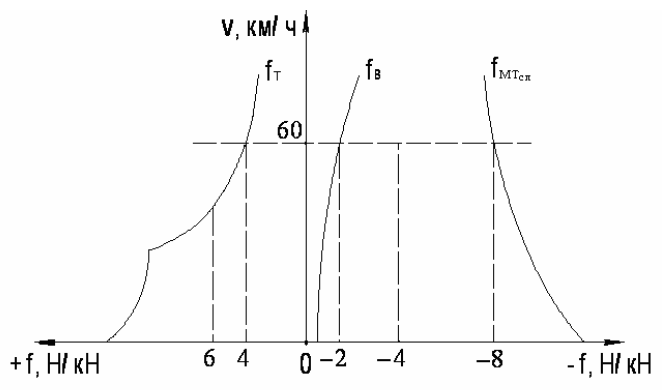 Grafiskā metode
Tā kā braucot kāpumā vai līknē rodas papildpretestība, to ņem vērā, nobīdot koordinātu sākumpunktu rezultējošo spēku diagrammā noteiktajā aprēķina posmā:
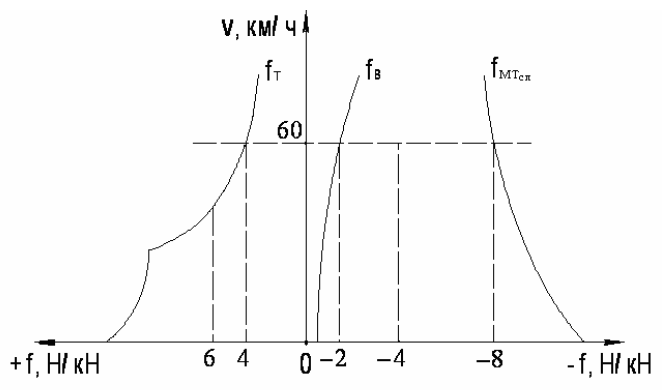 Braucot kāpumā nobīda koordinātu sākumpunktu pa kreisi, braucot kritumā – pa labi par tik vienībām, kāds ir kāpums promilēs.
Braucot kāpumā ar slīpumu 4 promiles
2
0
-4
-6
-8